Building Stronger
Homes
Avoiding Erosion at the Foundation of Marriage
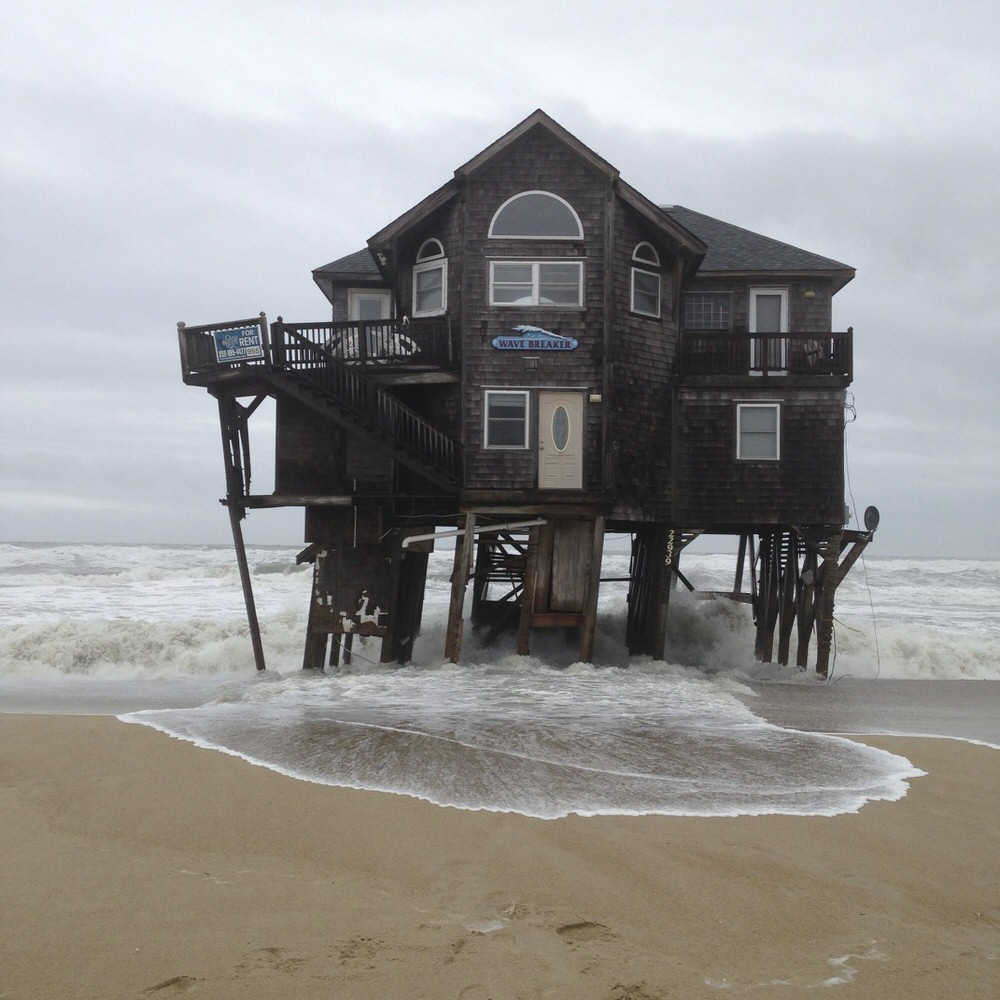 WORK
“the process by which a surface is slowly worn away by an active force”
RESPONSIBILITIES
CULTURE
OTHER PEOPLE
HABITS
What Is Erosion?
PASSING OF TIME
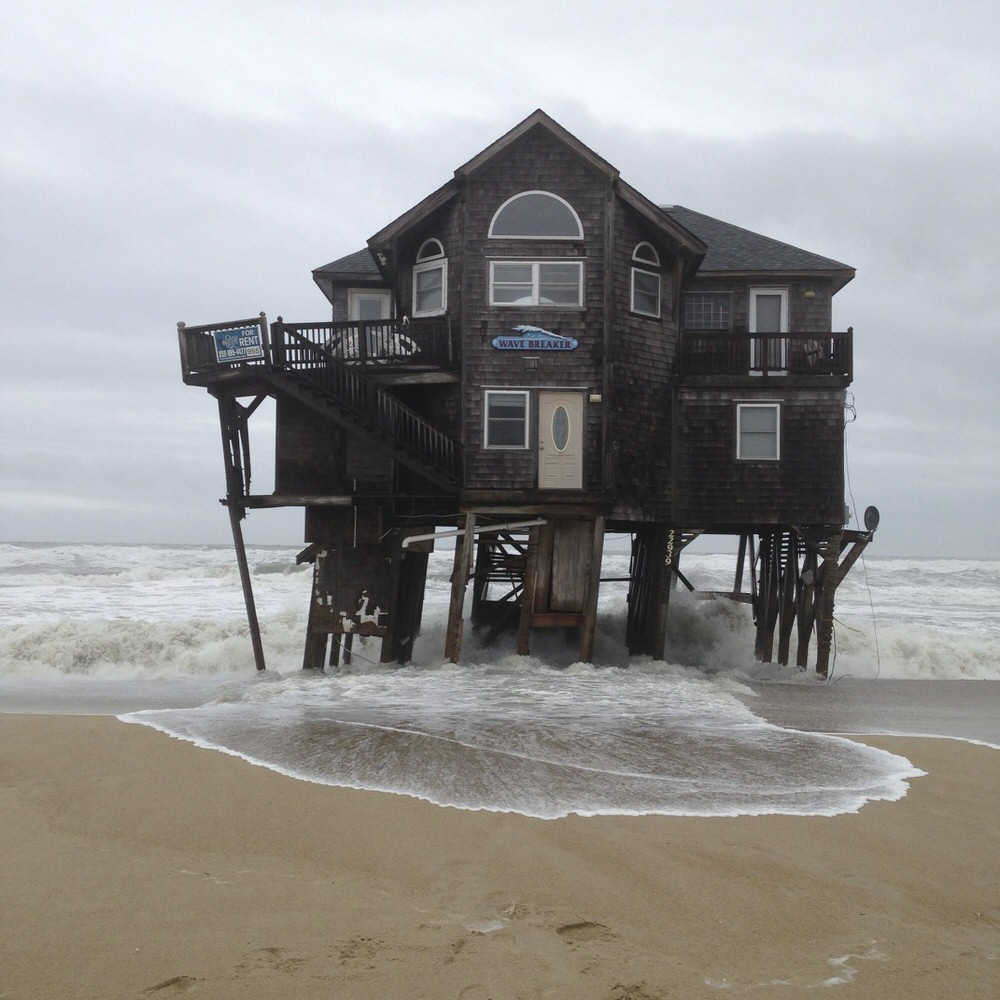 Revelation 2:2-5
Abandoning the Love You Had At First
Sources of Marital Erosion
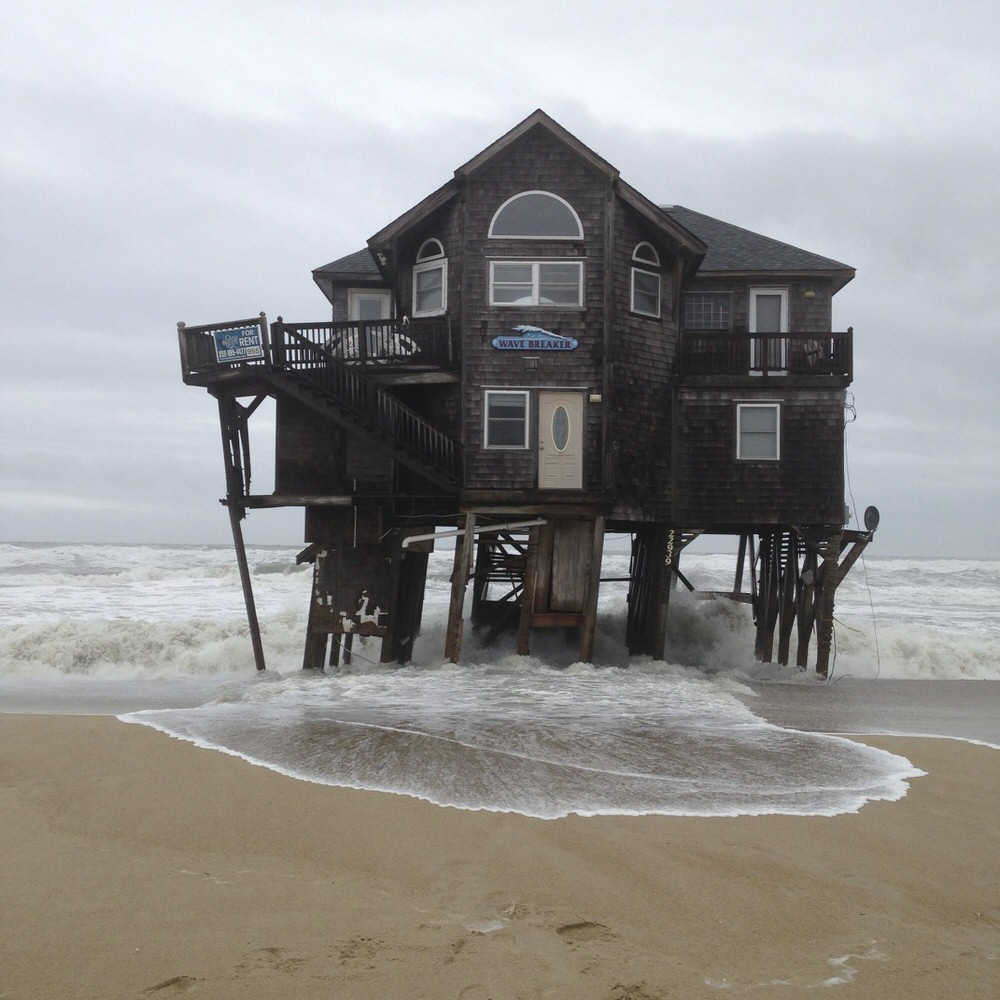 Unintentional Familiarity
Revelation 2:4-5
Sources of Marital Erosion
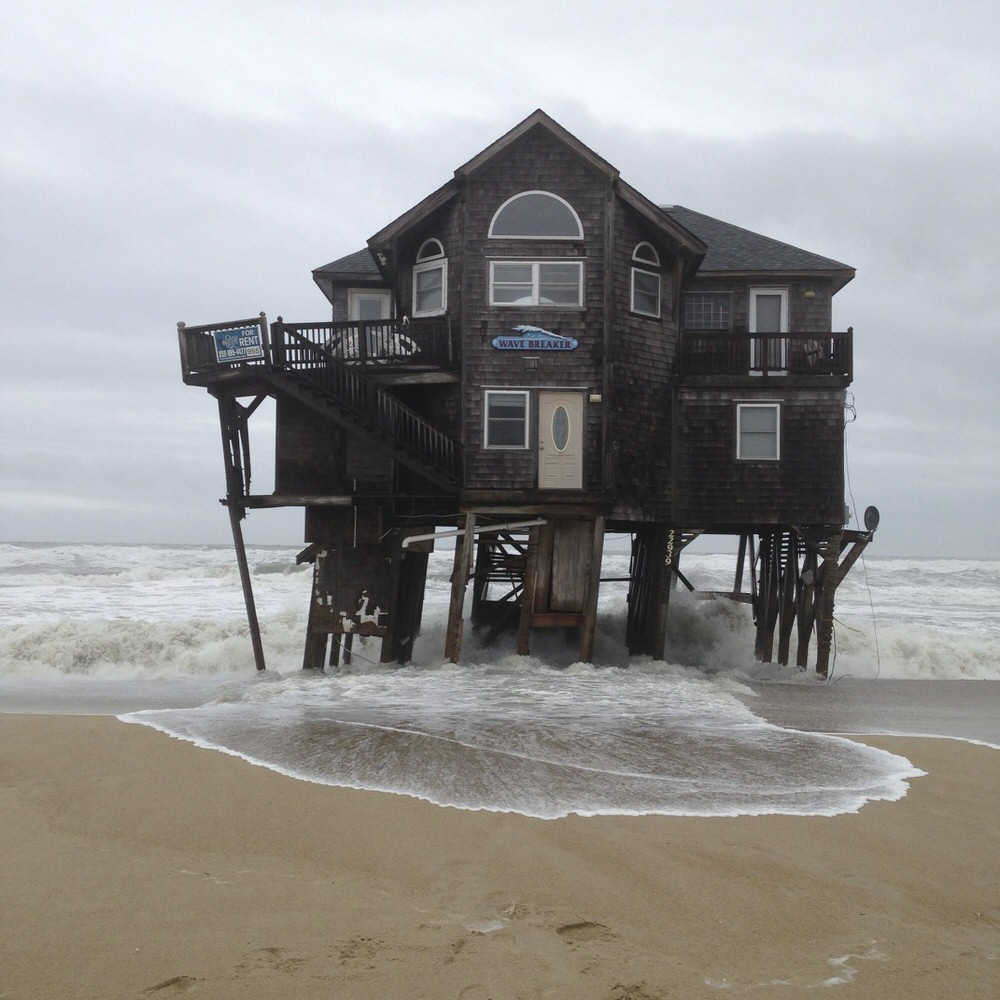 Unrelenting Fatigue
Psalm 68:19
Sources of Marital Erosion
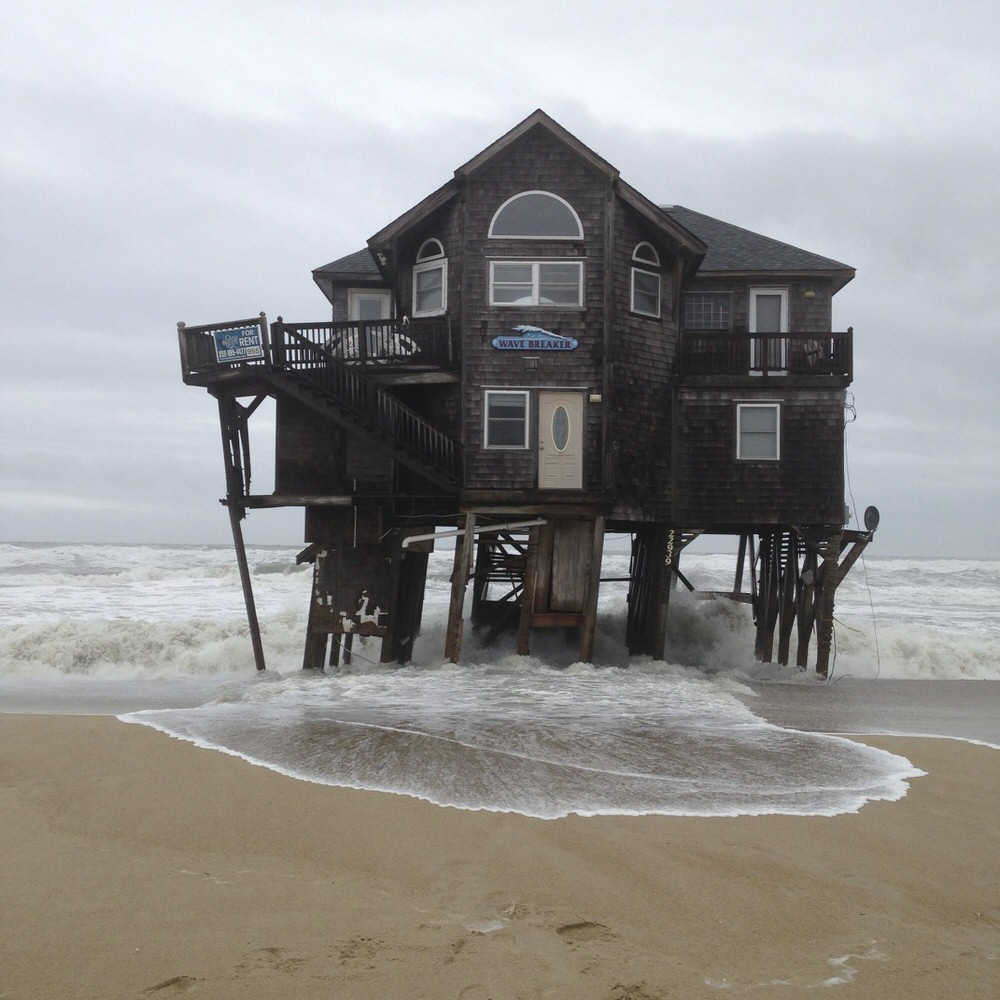 Undeniable Differences
Philippians 2:3-4
Different Backgrounds
Different Personalities
Different Roles
Sources of Marital Erosion
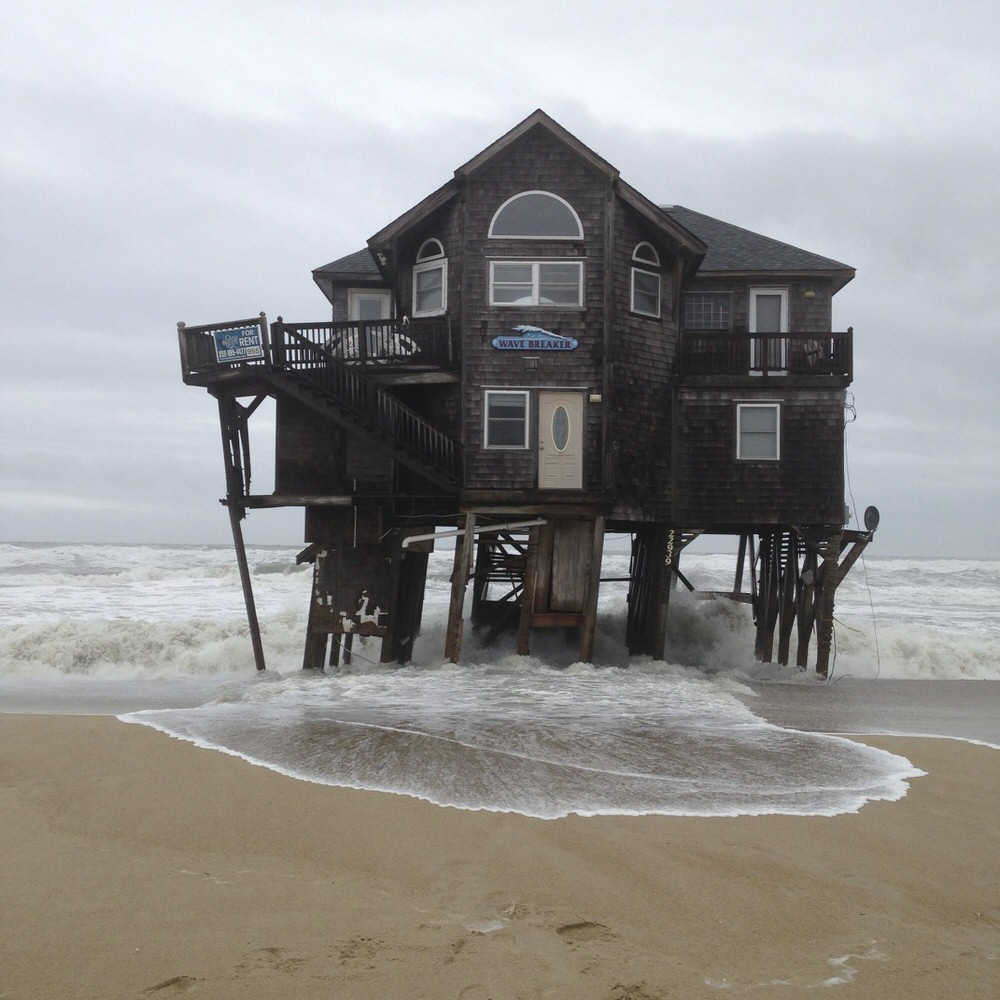 Unfocused Faith
Psalm 127:1
Genesis 18:19
Sources of Marital Erosion
Building Stronger
Homes
Avoiding Erosion at the Foundation of Marriage